Основные направления эволюции
Презентацию подготовила: 
Еналеева Регина,
ученица 9 «А» класса
Проверила: Чельманова Е.В., 
учитель биологии МОУ «СОШ № 33»
Что такое эволюция?
Процесс исторического развития живой природы называется эволюцией.
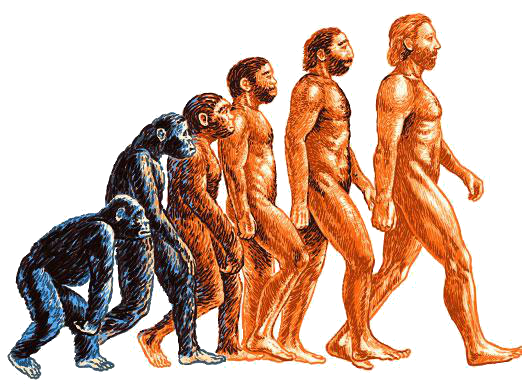 Он сопровождается изменением генетического состава популяций, формированием адаптаций, видообразованием и вымиранием видов, преобразованием 
экосистем и биосферы 
в целом.
Главные направления эволюции
ЭВОЛЮЦИЯ
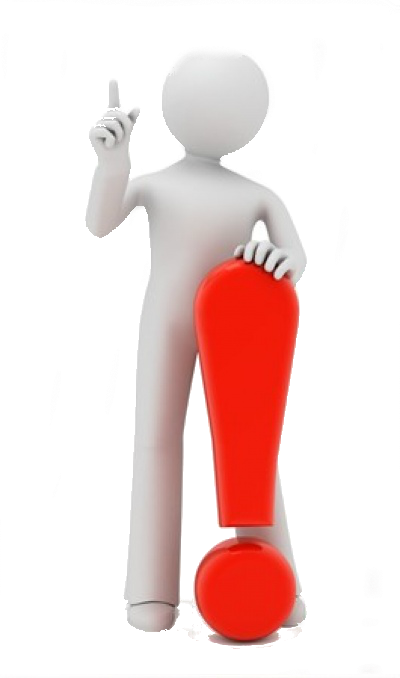 ПРОГРЕСС
РЕГРЕСС
достижение данной группой организмов успеха в борьбе за существование, каким бы путём этот успех ни был достигнут (с упрощением/усложнением организации).
упадок данной группы организмов, которая не смогла приспособиться к изменениям условий внешней среды или не выдержала конкуренции с другими группами.
БИОЛОГИЧЕСКИЙ ПРОГРЕСС
УВЕЛИЧЕНИЕ И РАСШИРЕНИЕ
темпов внутривидовой дифференцировки
области распространения ареала
численности особей 
в популяциях
генофонда
СОКРАЩЕНИЕ И УМЕНЬШЕНИЕ
БИОЛОГИЧЕСКИЙ РЕГРЕСС
Причины 
биологического регресса: 
окружающая среда меняется быстрее, чем вид успевает к ней приспосабливаться; 
прямое истребление человеком.
Конкретные примеры: 
зубры, киты, уссурийские тигры, слоны, гепарды, древовидные папоротники и так далее…
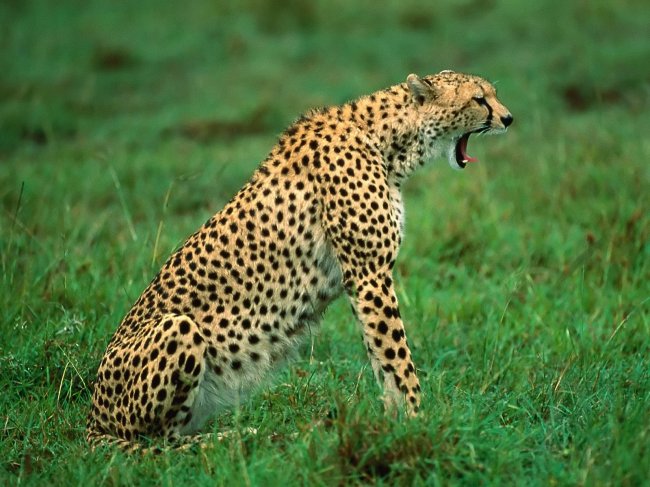 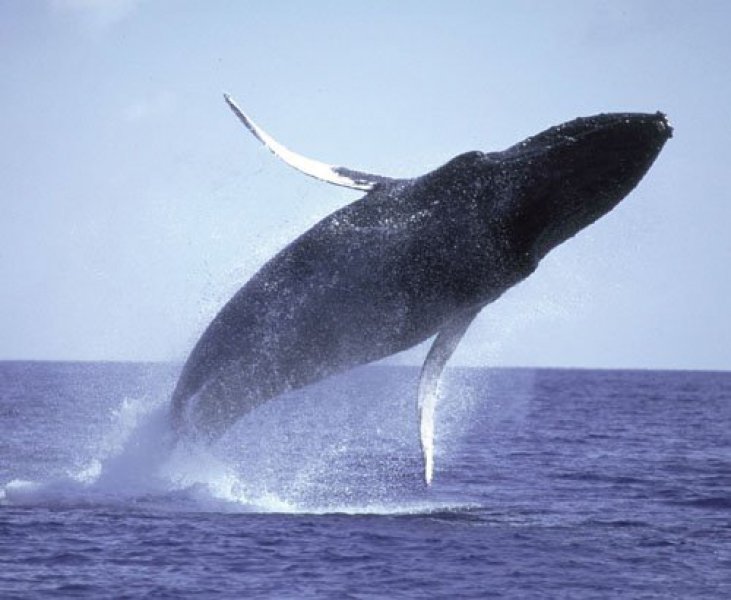 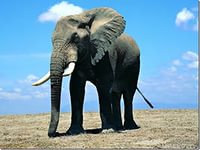 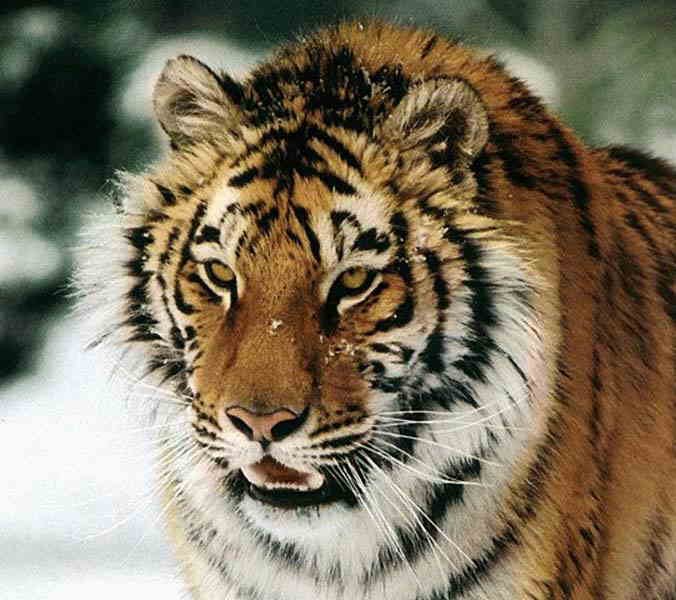 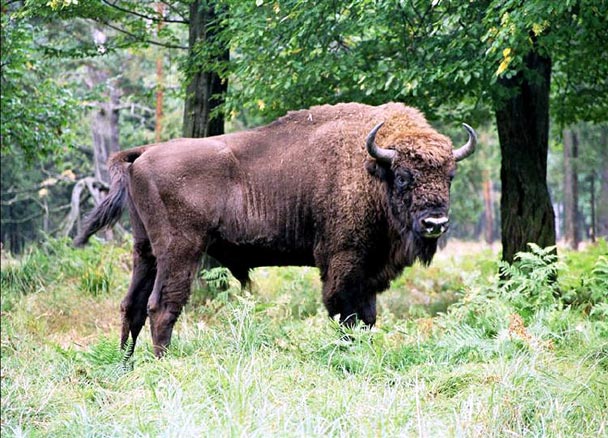 Причина 
биологического прогресса: 
хорошая приспособленность вида к условиям 
окружающей среды.
Примеры: 
 	покрытосеменные растения, среди животных – насекомые, костные рыбы, птицы, млекопитающие.
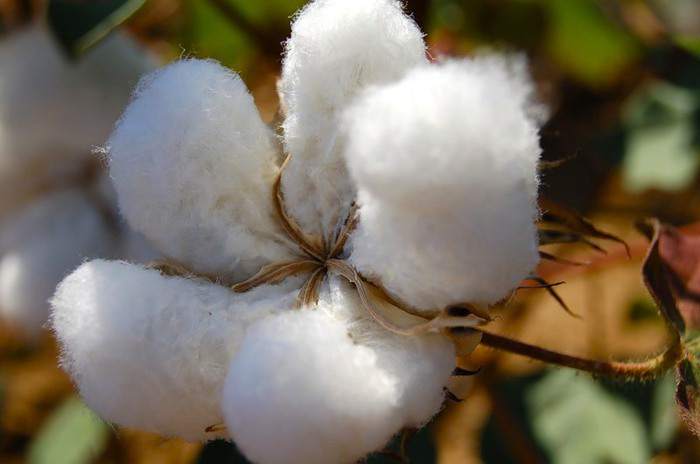 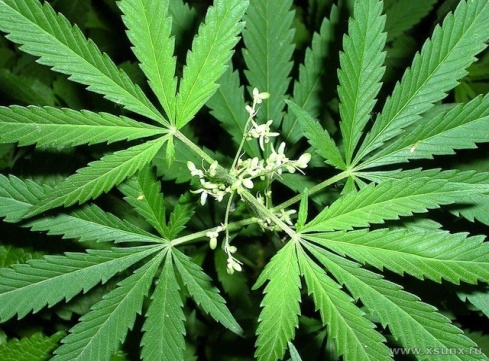 Хлопок
Конопля
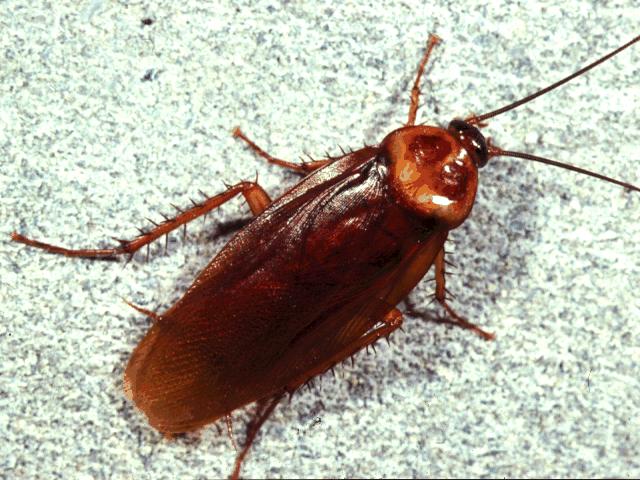 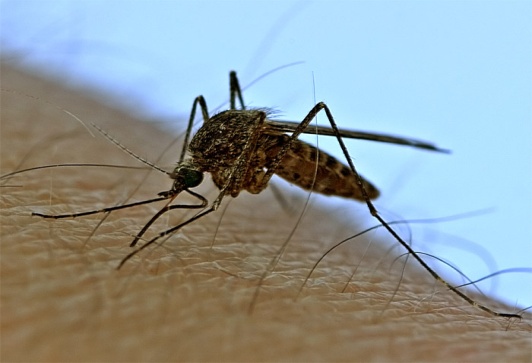 Таракан
Комар
Карп
Голубь
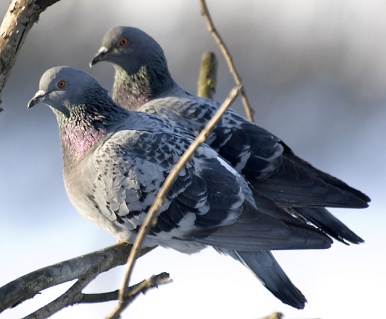 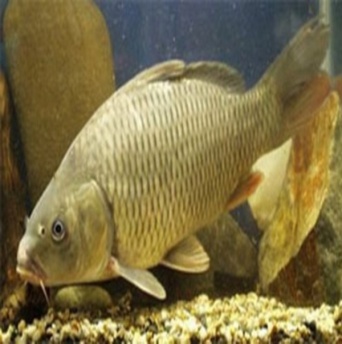 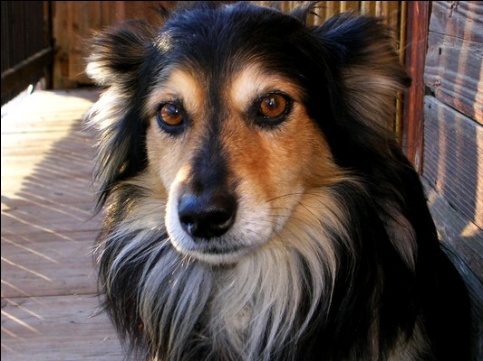 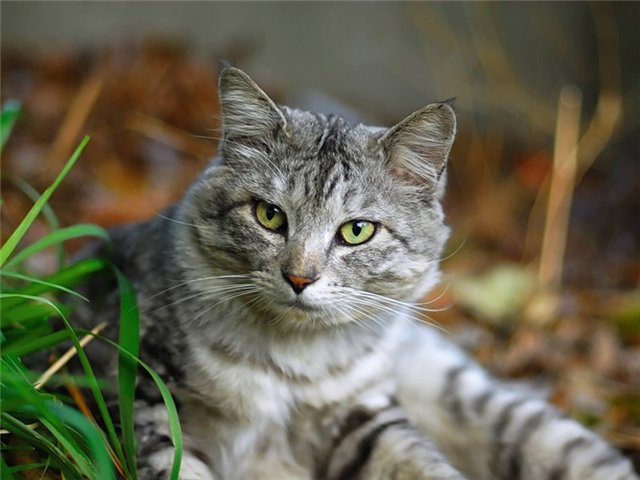 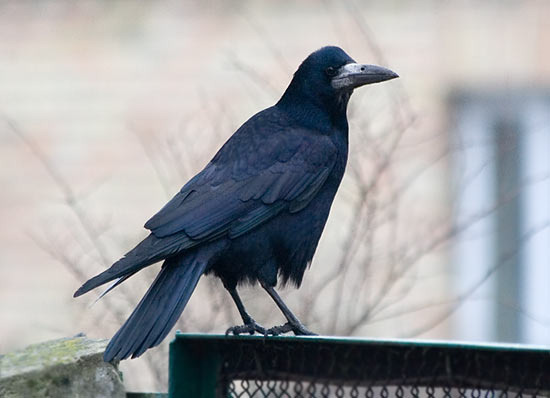 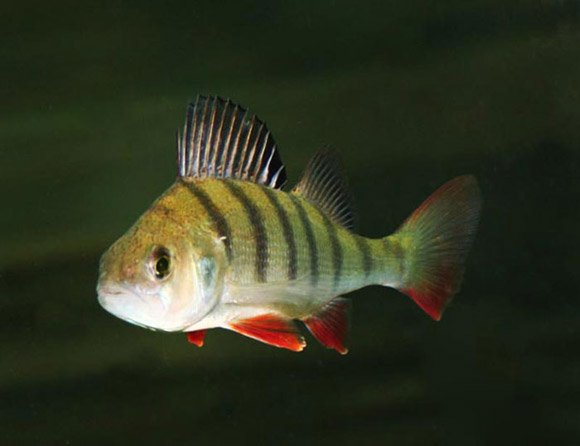 Собака
Кошка
Окунь
Грач
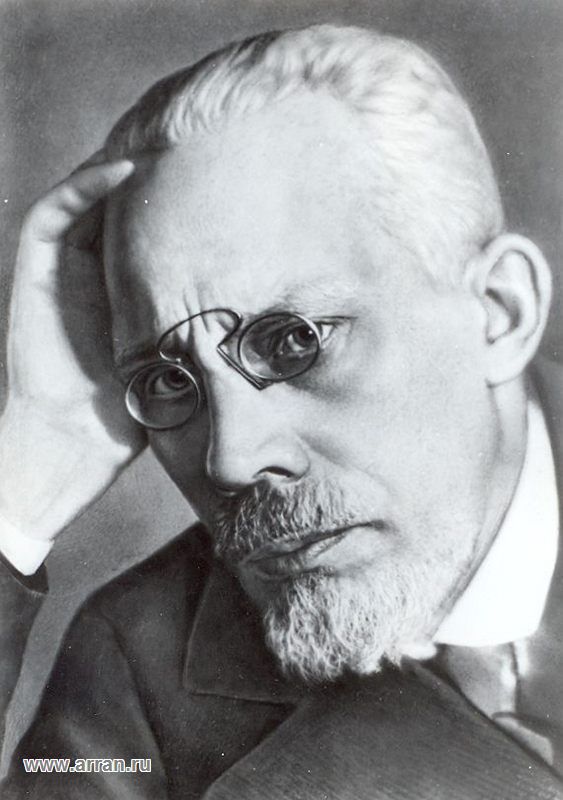 Биологический прогресс достигается 
	различными путями. 
В 1925 г. А. Н. Северцов назвал их главными направлениями эволюционного процесса, 
	они называются: 
1. ароморформоз (арогенез);
2. идиоаптация (аллогенез);
3. общая дегенерация (катагенез).
Алексей Николаевич Северцов 
(1866-1936) 
- крупнейший российский зоолог и теоретик - эволюционист
АРОМОРФОЗ 
– эволюционное преобразование строения и функций организмов, имеющее общее значение для организма в целом и повышающее уровень его организации.
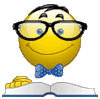 * Ароморфозы, по мнению Северцова, обеспечили возникновение новых классов, отделов и типов организмов
Примеры ароморфоза
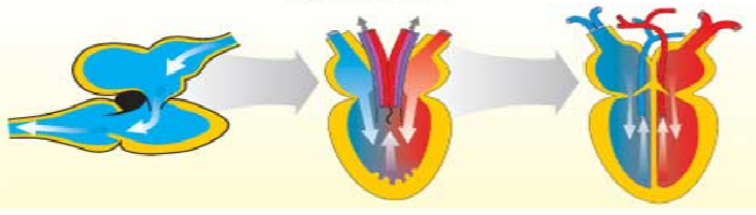 Эволюция кровеносной системы от трубчатого сердца у ланцетника к двух -, трёх-, четырёх- камерному сердцу у позвоночных;
Возникновение жабр и легких;
Образование цветков и плодов у цветковых растений.
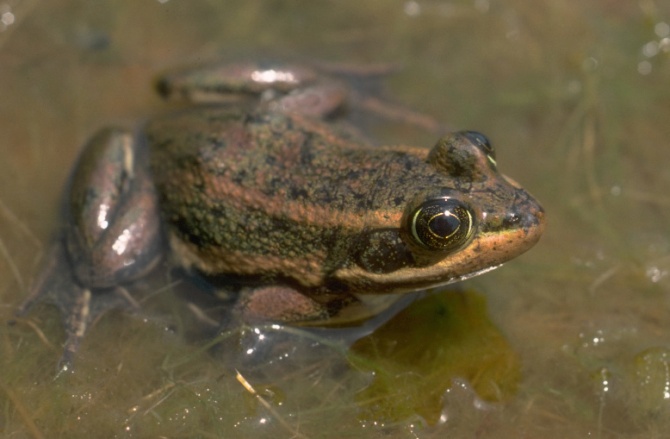 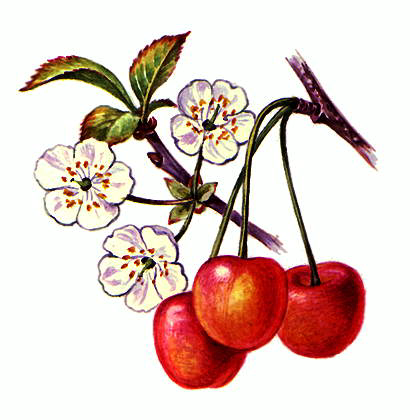 Идиоадаптация
– приспособление к специальным условиям среды, полезное в борьбе за существование, но не изменяющее уровня организации данной группы организмов.
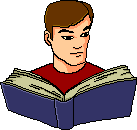 *возникают  новые виды, роды и семейства
Примеры идиодаптации
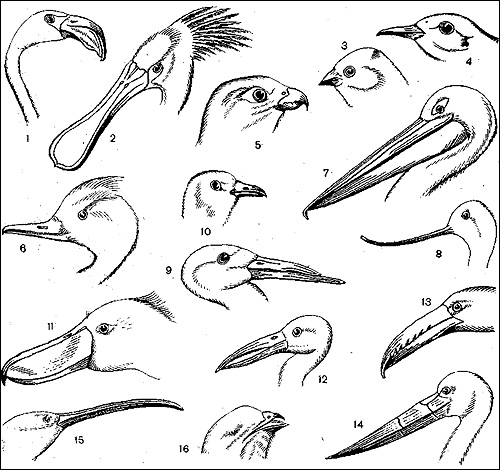 Типичным примером идиоадаптации может служить строение ног, клюва у птиц; 
	покровительственная окраска насекомых; 
	расчленяющая окраска шерсти у зебры.
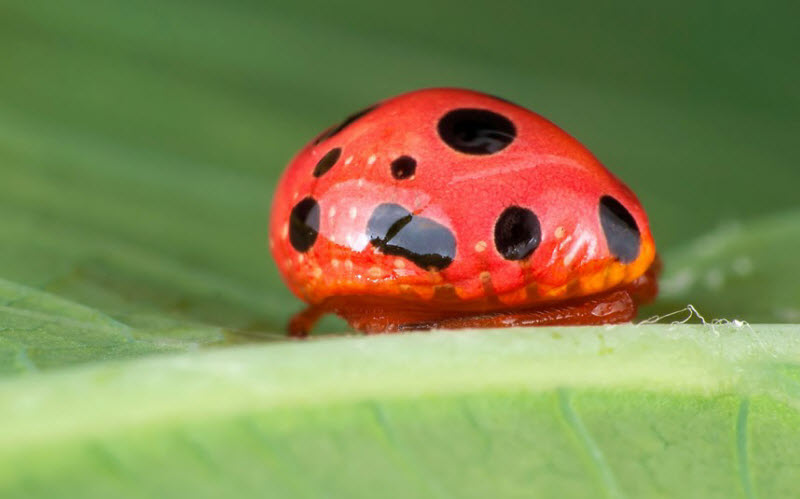 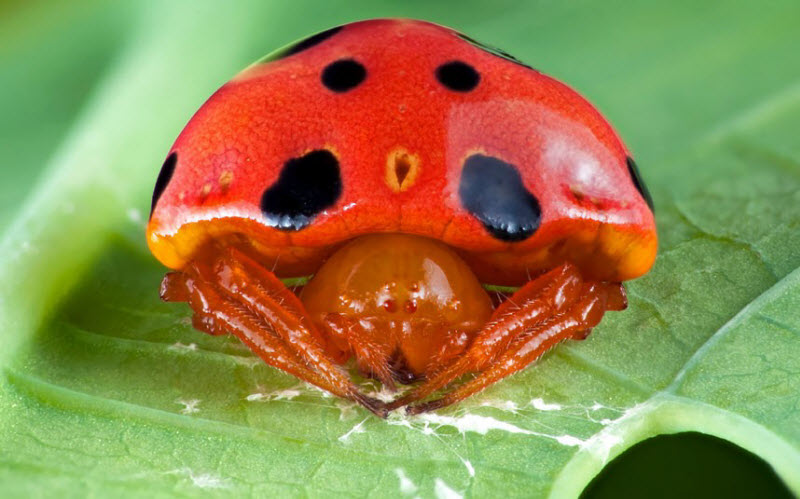 Паук
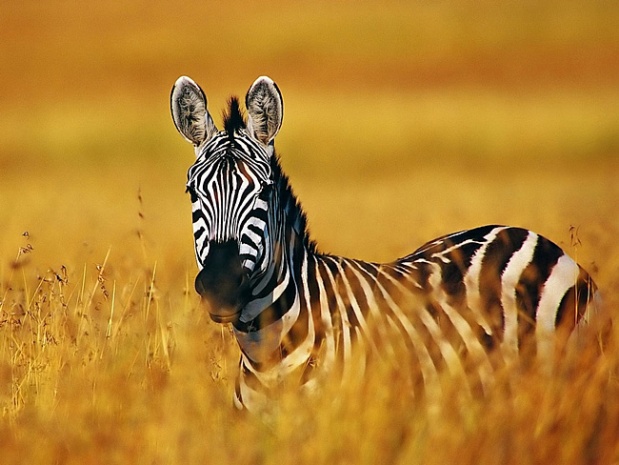 Общая дегенерация 
–упрощение организации в ходе эволюции данной группы организмов, сопровождающееся утратой ряда функций и выполняющих их органов.
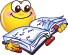 *возникают виды, роды, отряды
Примеры общей дегенерации
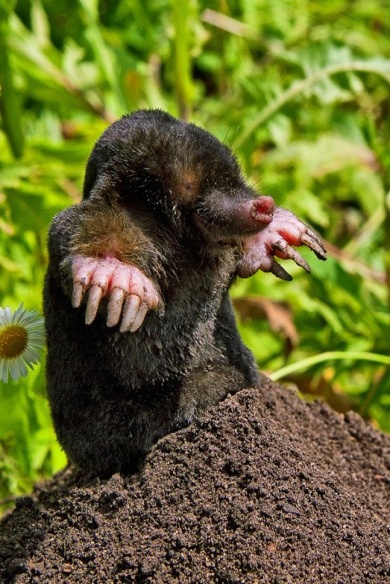 У пещерных обитателей часто наблюдается редукция органов зрения, снижение активности, отсутствие пигментации;
У паразитов – редукция кишечника, ротового и анального отверстий, упрощение строения нервной системы и т.д.
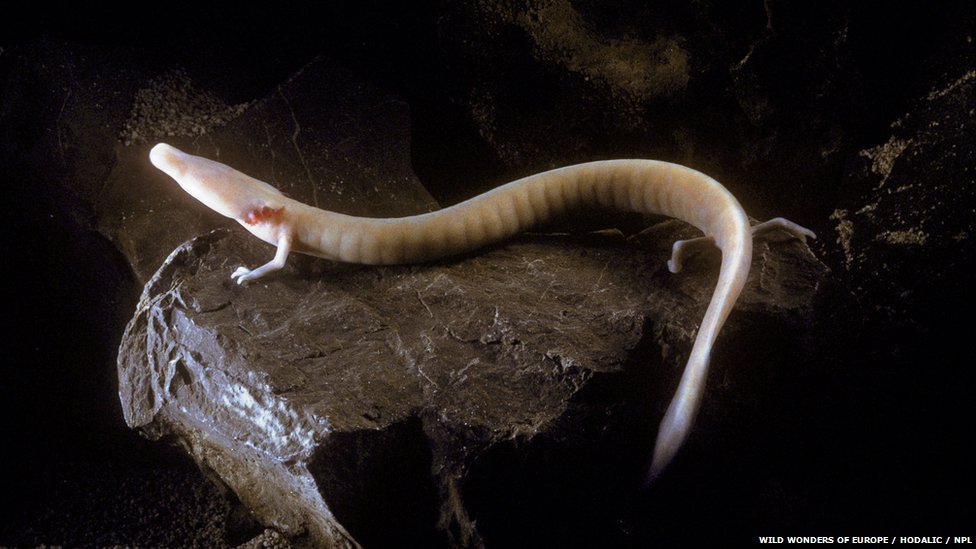 Протей
Крот
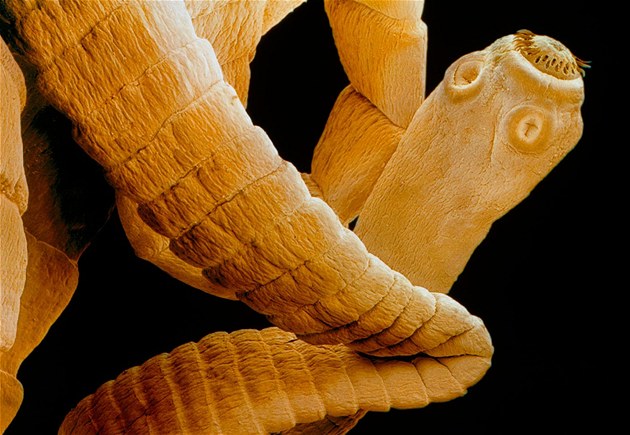 Ленточные глисты
В природе три процесса эволюции идут непрерывно и параллельно, сочетаясь между собой или сменяя друг друга. 
Ароморфозы обычно задают и определяют новые направления и этапы развития живого мира. Затем эволюция идет по пути идиоадаптации или дегенерации, обеспечивая организмам групп существование в новой среде.
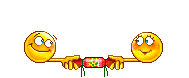 Спасибо 
за внимание!